รายงานสถิติการนำส่งข้อมูล
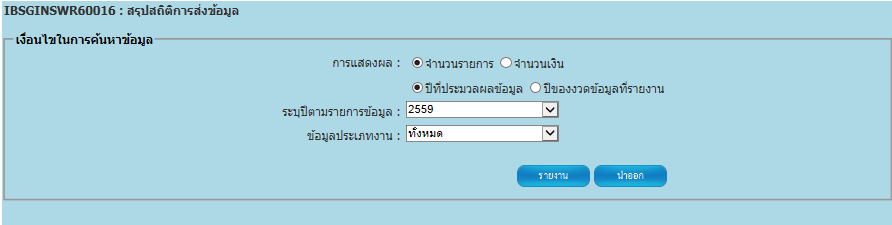 สรุปสถิติการส่งข้อมูล
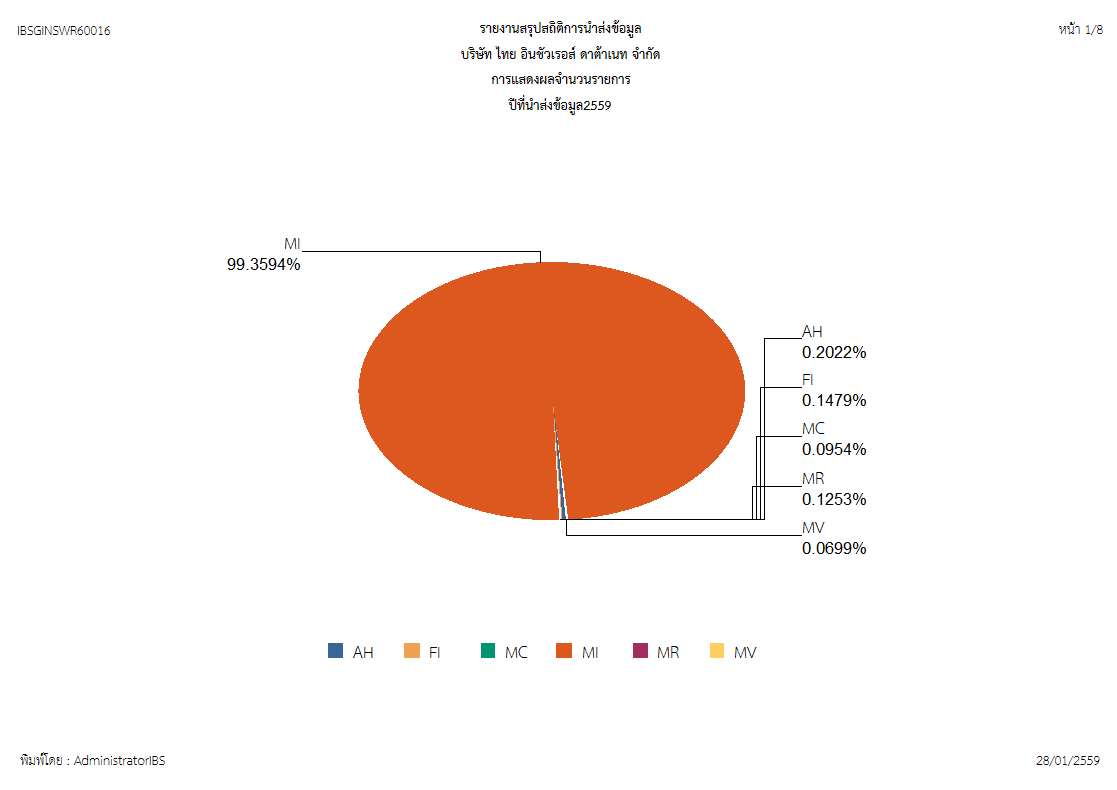 รายงานสถิติการนำส่งข้อมูล
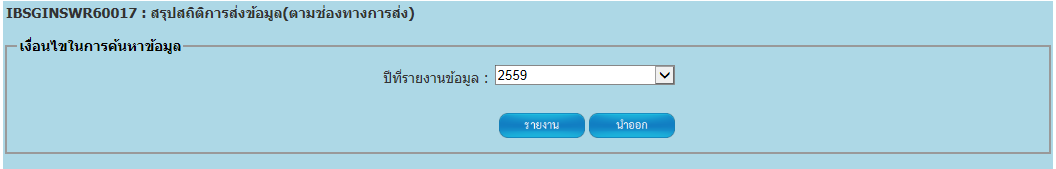 สรุปสถิติการส่งข้อมูล(ตามช่องทางการส่ง)
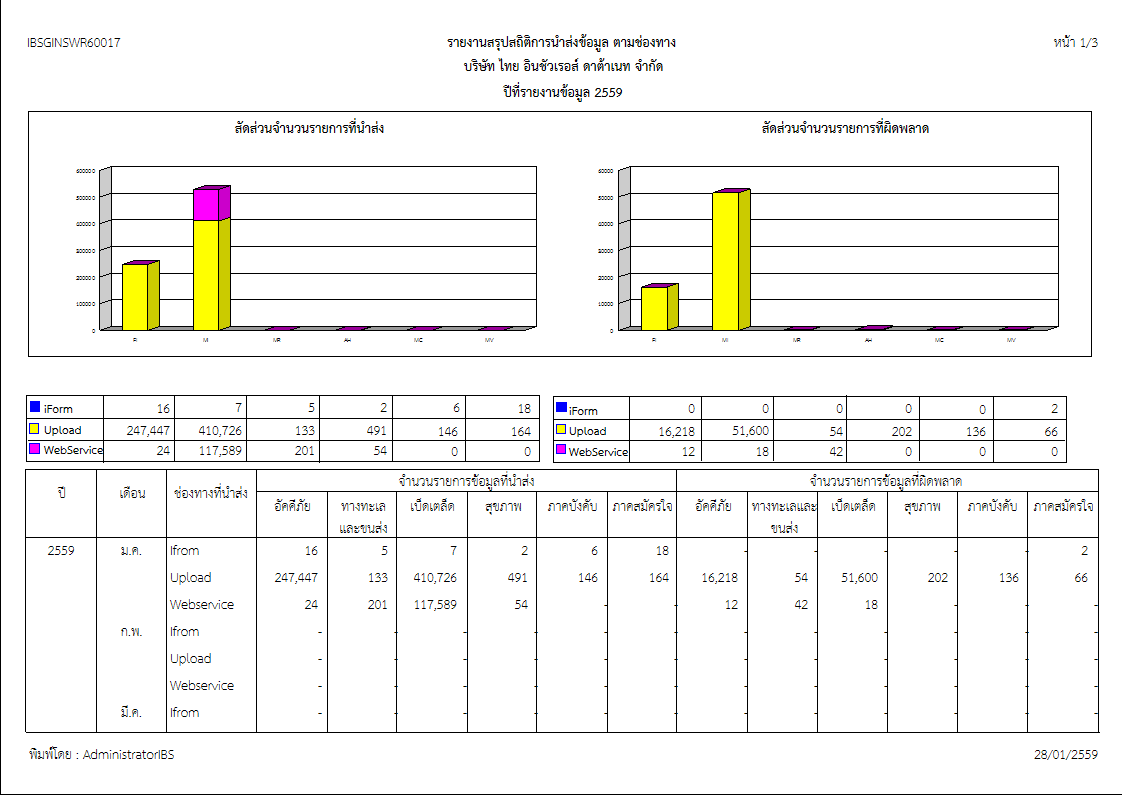 รายงานสถิติการนำส่งข้อมูล
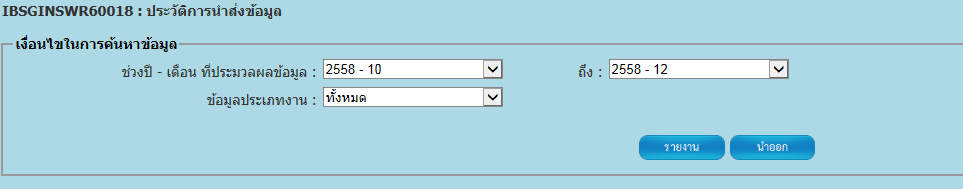 ประวัติการนำส่งข้อมูล
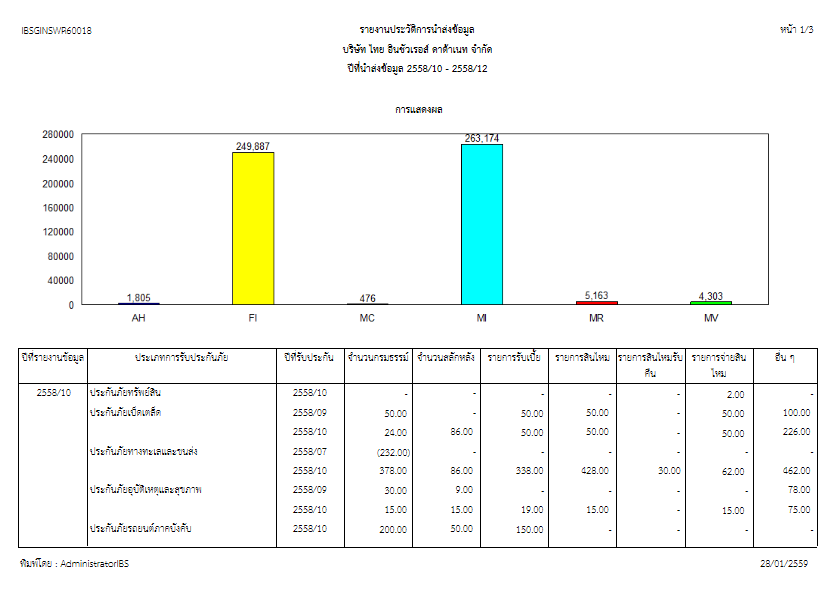 รายงานสถิติการนำส่งข้อมูล
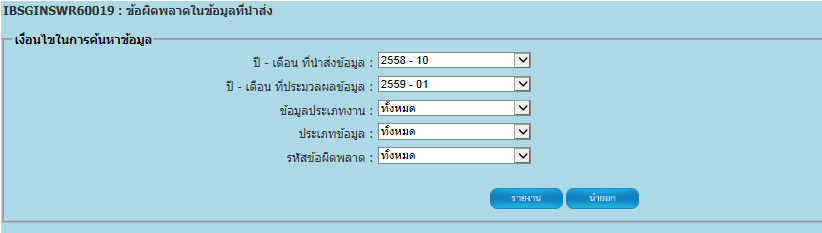 ข้อผิดพลาดในข้อมูลที่นำส่ง
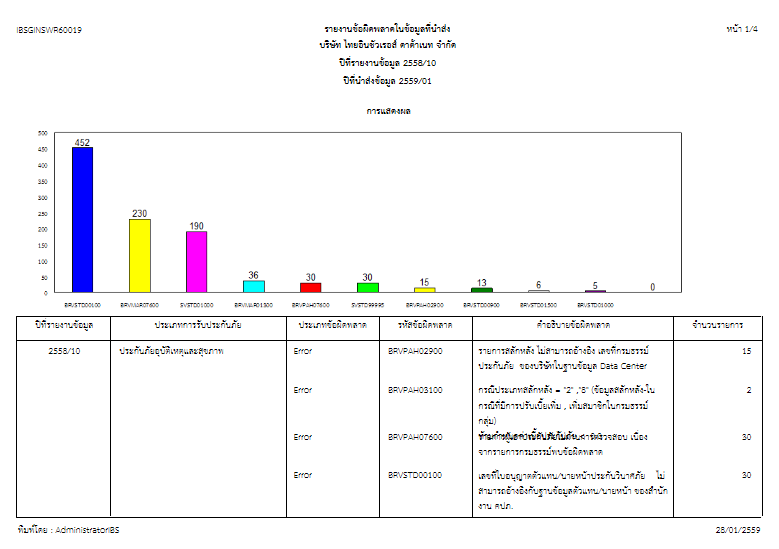 รายงานสถิติการนำส่งข้อมูล
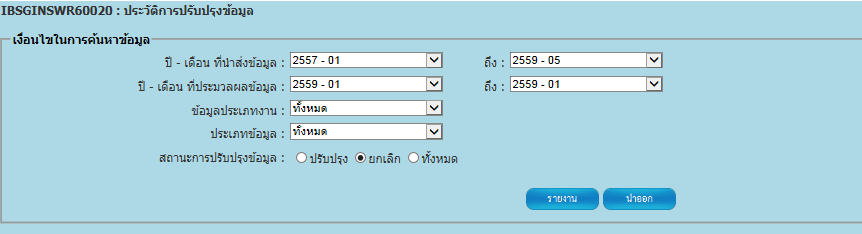 ประวัติการปรับปรุงข้อมูล
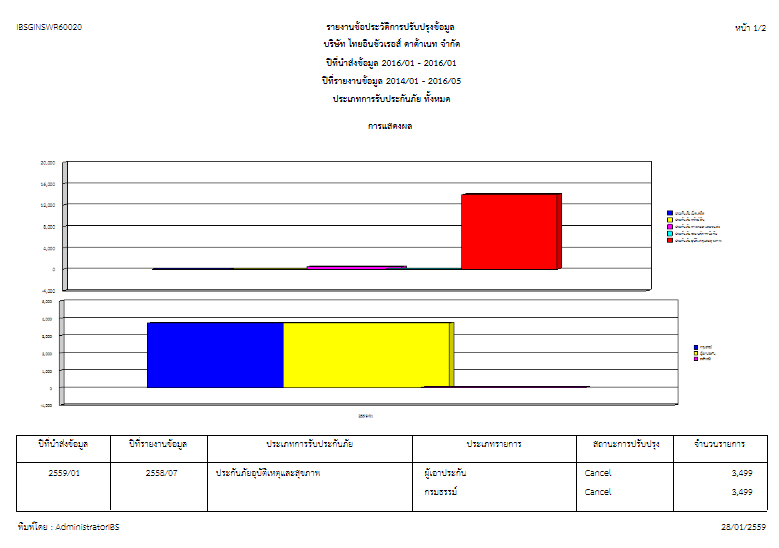 รายงานสถิติการนำส่งข้อมูล
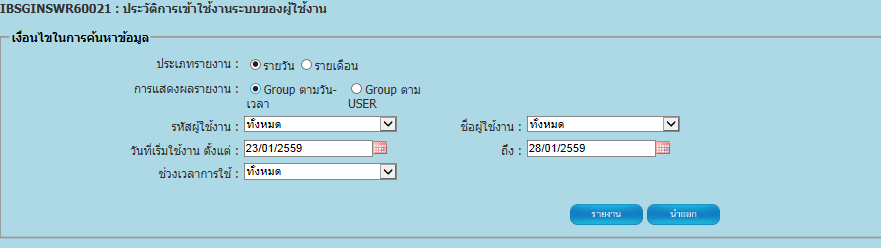 ประวัติการปรับปรุงข้อมูล
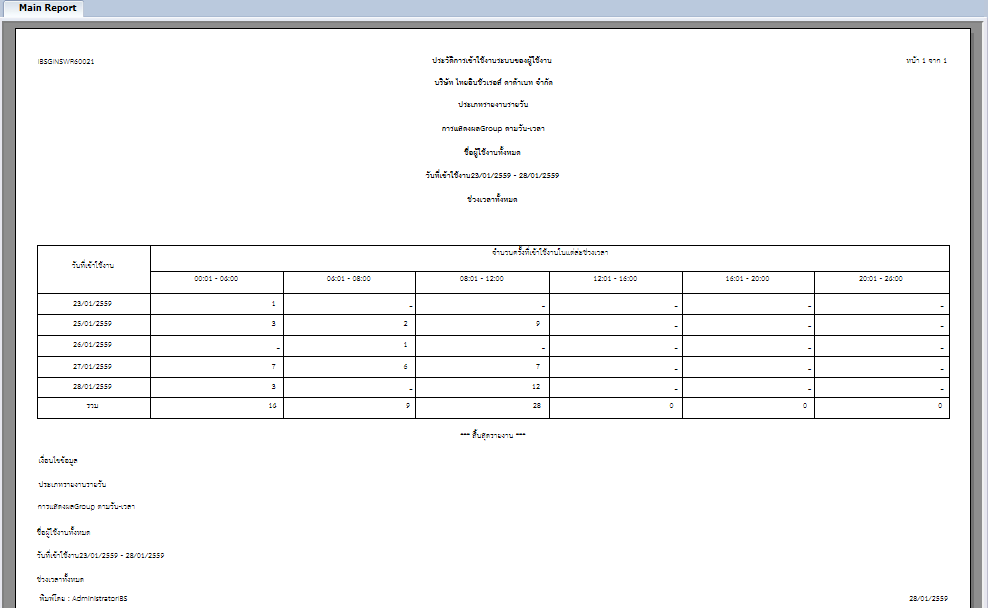